امام خامنه ای : بصیرت یعنی اینکه بدانیم شمری که سر از امام حسین (ع) برید همان جانباز جنگ صفین است که تا مرز شهادت پیش رفت.فتنه يعنى كسانى شعارهاى حق را با محتواى صد درصد باطل مطرح كنند بياورند براى فريب دادن مردم.  هدف از ايجاد فتنه گمراه کردن مردم بود، 9 دي در سرتاسر کشور مشت محکمي بردهان فتنه گران زد
تقدیم به روان پاک شهدای گرانقدر انقلاب اسلامی به ویژه شهدای عزیز شهرستان فردوس
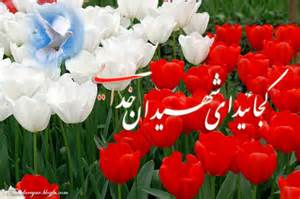 ضمن خیر مقدم و خدا قوت خدمت شما مدیران محترم

     توجه شما را به نکاتی جهت آشنایی با 

        واحد تعاون و امور رفاهی   
                                                                                                         
                                              
                                             جلب می نمایم .
قرآن کریم :
تَعاوَنُوا عَلَي البِرِّ و التَّقوي و ولا تَعاوَنُوا عَلَي الإثمِ و العُدوانِ
در نيكوكاري و پرهيزكاري يكديگر را ياري كنيد و در گناه و تجاوز ، به يكديگر
                               ياري نرسانيد               مائده ، آيه ۲
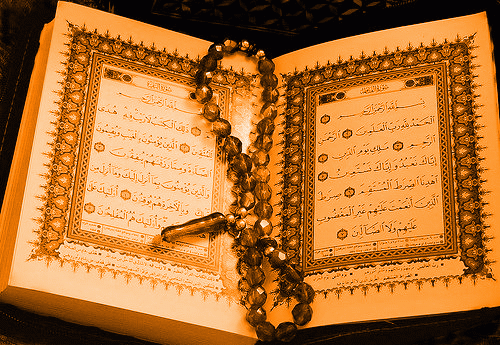 اهداف کلی :
جلسه اول :
1- آشنایی با بیمه های درمانی تکمیلی و طلایی فرهنگیان
2- آشنایی با  سایر بیمه ها
جلسه دوم :
3- آشنایی با امور رفاهی و تعاون .
4- معرفی انواع تسهیلاتی که به همکاران فرهنگی ارائه می شود.
اهداف جزئی :
جلسه اول
1 - معرفی و توضیح انواع بیمه های پایه شامل بیمه سلامت ، بیمه تامین اجتماعی ، بیمه ایران و ...
2 - معرفی بیمه های درمانی تکمیلی و طلایی همکاران شاغل و بازنشسته
3 - معرفی و توضیح بیمه حوادث و مسئولیت دانش آموزان و همکاران
4 - معرفی انواع بیمه های آتش سوزی ، سیل ، زلزله ،سرقت و ...
5- معرفی بیمه عمر و زندگی و بیمه طرح بیست
6 - معرفی بیمه عمر مصوب و مکمل
7 - معرفی بیمه ماموریت همکاران
8 - معرفی انواع بیمه های خودرو
اهداف جزئی :
جلسه دوم
10- صندوق ذخیره فرهنگیان
1 – معرفی خانه معلم و تالار فرهنگیان
11- صندوق وام ضروری فرهنگیان
2 – شرکت تعاونی مسکن فرهنگیان
12- صندوق تعاون و امداد
3– شرکت تعاونی مصرف فرهنگیان
13- صندوق شهید دولتی
4- درمانگاه فرهنگیان
5- منازل سازمانی فرهنگیان
14- وام قرض الحسنه فرهنگیان
6- ستاد اسکان نوروزی و تابستانی فرهنگیان
15- وام جعا له فرهنگیان
7- کمک هزینه ازدواج فرهنگیان
16- وام مسکن فرهنگیان
8- کمک هزینه فوت
17 – کارت اعتباری ویژه فرهنگیان
9- صندوق ذخیره آخرت
هدف های رفتاری:
1- تفهیم مطالب ارائه شده و انتقال آن به همکاران و دانش آموزان
2- اجرای به موقع بخشنامه های مربوط به مطالب بیان شده و اقدام لازم در خصوص آن
3- تشویق و ترغیب همکاران و دانش آموزان به سمت پوشش بیمه های موجود جهت برخورداری 

از امنیت خاطر و آرامش روانی در آینده
4- حل مشکلات مادی و معنوی همکاران و دانش آموزان در حد توان و بضاعت
1-بیمه سلامت : 
الف –شاغلین : 2درصد (حق شغل ،حق شاغل و فوق العاده شغل )از فیش  حقوقی کسر و به
 
ازای افزایش یا کاهش تعداد افراد خانواده مبلغ آن تغییری نمی کند 

 ب – بازنشستگان : 1/7درصد کسر می شود و فقط تا فرزند سوم تحت پوشش قرار می گیرد 

                      پسر : تا 22 سال ،در صورت تحصیل تا 25 سال - با ازدواج ،اشتغال 
   سن حذف 
                          و فوت باید حذف شود

                        دختر : با ازدواج
انواع بیمه های
       پایه
2-بیمه تامین اجتماعی: نیروهای قرار دادی ،پیمانی و آزمایشی از این بیمه استفاده کرده و
 در زمان رسمی شدن در صورت تمایل می تواند نوع بیمه را تغییر دهند
3-بیمه ایران: بانک ها ،اداره آب و فاضلاب ،اداره برق و ... از این بیمه استفاده می کنند
.
 .   
 .
بیمه طلایی:
( ویژه شاغلین)
1- همکاران فرهنگی شاغل ،پدر و مادر همکار فرهنگی که طبق رای دادگاه تحت تکفل ایشان می باشند 

تحت پوشش این بیمه قرار می گیرند
2- حذف فقط با اشتغال ، ازدواج و فوت امکان پذیر می باشد
3- نوزاد ، ازدواج (همسر) و همکاران انتقالی در بین سال می توانند تحت پوشش قرار گیرند
4- خانم های فرهنگی می توانند فرزندان را تحت پوشش قرار دهند
5-  عینک ،زایمان ،آمبولانس و ... به صورت سقف دار و در صورت بستری بدون سقف پذیرش می شوند
( ویژه بازنشستگان)
بیمه تکمیلی :
1- بازنشستگان ، پدر و مادر و همسر (شوهر) همکاران فرهنگی می توانند تحت پوشش این بیمه قرار گیرند .
2- بیمه تکمیلی به صورت سقف دار ولی در صورت بستری بدون سقف می باشد .
بیمه حوادث دانش آموزان و مسئولیت کارکنان :
1- برای دانش آموزان،مدیران ،معاونین،سرپرستان کارگا ه ها و خدمتگذاران مدارس اجباری و برای سایر
 
همکاران  با مبلغ پنچ هزار تومان اختیاری است .
2- همکاران و دانش آموزان در تمام طول سال تحت پوشش این بیمه قرار می گیرند .
بیمه آتش سوزی :
1- اماکن اداری و آموزشی و اماکن مسکونی همکاران تحت پوشش این بیمه قرار می گیرد
2 – سیل ،زلزله ، سرقت ،ترکیدگی لوله آب و ... جزء این بیمه می باشد .
3- مدارس به صورت اقساط در بیمه معلم تحت پوشش قرار می گیرند .
4- مدیران موظف اند از سرانه سایر هزینه ها یا از طریق کمک  انجمن اولیا و مربیان مدرسه را تحت پوشش 

بیمه آتش سوزی قرار دهند .(قیمت اموال واقعی ولی ساختمان اختیاری اعلام می شود )
بیمه عمر و زندگی و بیمه طرح بیست :
بیمه عمر و زندگی در نمایندگی بیمه ایران و بیمه طرح بیست برای دانش آموزان در نمایندگی بیمه معلم 

به صورت اقساط انجام می گیرد .
بیمه عمر مصوب :
(اجباری)
برای بیمه عمر مصوب مجلس و بدون سقف سنی تحت عنوان بیمه سهم کارمند در فیش حقوقی مبلغ حدود

 دو هزار تومان در حال حاضر کسر گردیده و در صورت فوت همکار فعلا مبلغ سه میلیون تومان طبق فرمی 

که محرمانه پر کرده به افراد تحت تکفل ایشان قرار می گیرد .
(اختیاری)
بیمه عمر مکمل :
یک ساله است  و بنا به مبلغی که به صورت اختیاری از فیش حقوقی همکار کسر می گردد ،در صورت فوت همکار 

در طول سال با مبالغ متفاوت 5،8،10 میلیون تومان پرداخت می گردد و بعد از 70 سال دیگر پرداخت نمی شود .
بیمه ماموریت همکاران :
با کسر فقط یک صد تومان از حق ماموریت همکاران تحت پوشش این بیمه قرار گرفته و در صورت وقوع 

حادثه دیه کامل و بدون سقف پرداخت می گردد .
بیمه خودرو:
شامل بیمه شخص ثالث و بیمه بدنه در 8 قسط با ارائه معرفی نامه  در نمایندگی بیمه معلم برای همکاران 

شاغل و بازنشسته  انجام  گرفته و در صورت پرداخت نقدی 15 درصد تخفیف داده می شود .
خانه معلم و تالار فرهنگیان :
جهت رفاه حال همکاران فرهنگی تعداد 10 عدد سوئیت با امکانات کامل رفاهی  و تالار جهت برگزاری مراسمات 

با تخفیف ویژه  آماده ارائه خدمات به همکاران و خانواده محترمشان می باشد .
تعاونی مسکن فرهنگیان :
از سال  77 تا کنون تعداد 136 قطعه زمین و 122 واحد ساختمانی آماده به تعداد 258 عضو تعاونی مسکن 

فرهنگیان تحویل شده است .
در حال حاضر با توجه به واگذاری پروژه های مسکن مهر از طرف دولت زمین و اعتبارات در اختیار شرکت 

تعاونی مسکن فرهنگیان قرار نگرفته و هیچ خدماتی ارائه نمی شود .
شرکت تعاونی مصرف فرهنگیان :
شرکت تعاونی مصرف فرهنگیان واقع در خیابان مطهری با مدیریت جدید جناب آقای مزد آور آماده ارائه انواع 

کالا ها به صورت نقد و اقساط  به همکاران محترم فرهنگی می باشد .
درمانگاه فرهنگیان :
درمانگاه فرهنگیان واقع در خیابان مطهری آماده ارائه خدمات زیر به همکاران فرهنگی و خانواده ایشان می باشد:

1- چشم پزشکی    2- متخصص اطفال   3- دندان پزشکی   4- پزشک عمومی    5- مامایی  6- شنوایی سنجی
منازل سازمانی فرهنگیان :
تعداد 8 واحد مسکونی واقع در خیابان فرهنگ در اختیار همکاران محترم فرهنگی می باشد .
ستاد اسکان نوروزی و تابستانی فرهنگیان :
ستاد اسکان متشکل از سه گروه کمیته ستاد مرکزی ،پذیرش و سرایداران مدارس در ایام تعطیلات نوروز و تابستان

به همکاران فرهنگی و زائرین آقا علی ابن موسی الرضا خدمات می دهند.
از ابتدای اسفند ماه جلسات کمیته ستاد مرکزی تشکیل ،امکانات بررسی و از یک روز مانده به تعطیلی مدارس 

امکانات انتقال داده می شود .
جلسه توجیهی برای مدیران مدارس و سرایداران جهت توجیح و برخورد با مسافرین تشکیل شده و در پایان 

گزارش مصور و مکتوب به اداره کل ارسال می شود .
کمک هزینه ازدواج فرهنگیان :
پس از ازدواج همکار فرهنگی یا فرزند ایشان مدارک زیر جهت پرداخت کمک هزینه ازدواج به اداره تعاون تحویل

می شود :
1- کپی شناسنامه صفحه اول و دوم همکار فرهنگی
2- کپی شناسنامه صفحه اول و دوم عروس و داماد
3- کپی 5 صفحه اول قباله ازدواج
4- اصل قباله ازدواج
از سال 91 به بعد این کمک هزینه پرداخت نشده است  .
کمک هزینه فوت:
همکاران فرهنگی ،همه فرزندان و پدر و مادر در صورتی که تحت تکفل همکار فرهنگی باشند با ارائه مدارک زیر 

می توانند از این کمک هزینه  به مبلغ 7845500ریال استفاده  نمایند :
3- کپی صفحه اول شناسنامه همکار فرهنگی
1- کلیه صفحات شناسنامه متوفی بعد از مهر فوت
2- کپی صفحه اول دفترچه بیمه متوفی
4- کپی گواهی فوت
صندوق ذخیره آخرت :
کمکی است به مبلغ 2 میلیون تومان که بلافاصله در زمان فوت عضو به خانواده وی پرداخت می شود .
همکارانی که تمایل به عضویت دارند باید مبلغ یکسان سازی (حدود 80 هزار تومان)را واریز نموده و ماهیانه 

مبلغ 1200 تومان حق عضویت کسر می گردد ضمنا برای همسر همکار فرهنگی نیز امکان عضویت وجود دارد
صندوق ذخیره فرهنگیان :
1-   5درصد حق شاغل از فیش حقوقی همکار در هر ماه کسر می گردد
2- موجودی همکار در زمان بازنشستگی به هر میزان که باشد به همان مبلغ نیز از طرف دولت واریز می گردد
3- در صورت انصراف در حین خدمت سهم دولت پرداخت نمی شود
4- همکارانی که از ابتدا تا کنون عضو بوده در زمان بازنشستگی 8 تا 9 برابر موجودی پولشان را دریافت می کنند .
5- همکار بازنشسته می تواند در زمان بازنشستگی سهام خود را دریافت نکرده و از ادامه سود فعالیت های تجاری

 و اقتصادی بهره مند شوند  .
6- اگر در زمان بازنشستگی  فرد به صندوق بدهکار باشد یا باید تسویه حساب کرده یا بدهی اش به حقوق بازنشستگی 

انتقال و یا یک همکار شاغل وکالت کسر حقوق به صندوق ذخیره فرهنگیان بدهد .
7- اعضا در زمان عضویت می توانند از وام و یا خودرو لیزینگ و .. استفاده نمایند .
صندوق وام ضروری فرهنگیان :
این صندوق با هدف رفع مشکلات و احتیاجات ضروری فرهنگیان راه اندازی شده و برای فعالیت های اقتصادی 

و تجاری فرهنگیان نمی باشد.
شرایط عضویت و پرداخت تسهیلات :
1- حداقل واریزی اولیه به صندوق 2 میلیون ریال و حداکثر 10 میلیون ریال می باشد .
2- پاره سهم در هر ماه به مبلغ 30 هزار تومان از حقوق همکار کسر می گردد
3- پرداخت وام سه برابر مو جودی ،بدون سقف و با اقساط 20 ماهه می باشد
4- کارمزد وام نیم درصد و دوره انتظار در حال حاضر سه ماه می باشد
صندوق تعاون و امداد :
این صندوق با هدف ارائه کمک بلا عوض به همکاران با اولویت مریضی ،در مان و سایر مشکلات حاد راه اندازی 

و مبلغ 50 تا 100 تومان ماهیانه از حقوق اعضا کسر می شود .
صندوق شهید دولتی :
این صندوق با هدف کمک به دانش آموزان محروم و بی بضاعت راه اندازی شده و در ایام مدارس از محل اعتبارات

  این صندوق و سایر خیرین سبد مواد  غذایی،کیف و کفش ، لوازم تحریر ،لباس و .. به دانش آموزان محروم و

 نیازمند اهدا می شود.
وام قرض الحسنه فرهنگیان :
در حال حاضر فقط مخصوص همکاران شاغل وام 2 میلیون تومانی با اقساط 24 ماهه و کارمزد 4 درصد به صورت 

محدود با ارائه معرفی نامه از تعاون در بانک ملی شعبه امام خمینی پرداخت می گردد .
1- وام جعاله مسکن : این وام جهت تعمیرات مسکن به همکاران فرهنگی که سند 

نامشان می باشد با ارائه کپی سند قابل پرداخت است.
وام جعاله 
10میلیون
تومانی :
2- وام  جعاله خرید کالا : جهت خرید لوازم خانگی تولید داخل با ارائه فاکتور پرداخت 
می گردد.
3- وام جعاله رفع احتیاجات ضروری : بدون ارائه فاکتور قابل پرداخت است .
** این وام با اقساط 36 ماهه، مبلغ ماهیانه 382 هزار تومان و کارمزد 22 در صد  با ارائه معرفی نامه  از 

واحد تعاون و امور رفاهی قابل پرداخت است .
وام مسکن فرهنگیان :
قبلا بدون سپرده به همه همکاران فرهنگی در سایر بانک ها و استان ها با اقساط 10 و 12 ساله و کارمزد 

14 درصد پرداخت می شد .
به همکارانی که طبق قانون الگوی مصرف مسکن 75 متر زیر بنا را رعایت می کردند یارانه تعلق می گرفت .
کارت اعتباری فرهنگیان :
یک کارت اعتباری ویژه همکاران شاغل و بازنشسته  به مبلغ 7 میلیون تومان با اقساط 36 ماهه، هر قسط  به 

مبلغ 282 هزار تومان و کارمزد 25 درصد از طرف بانک ملت به صورت وام به همکاران ارائه می شود .
جهت تعجیل در ظهور و  فرج آقا امام زمان (عج)

 
صلوات
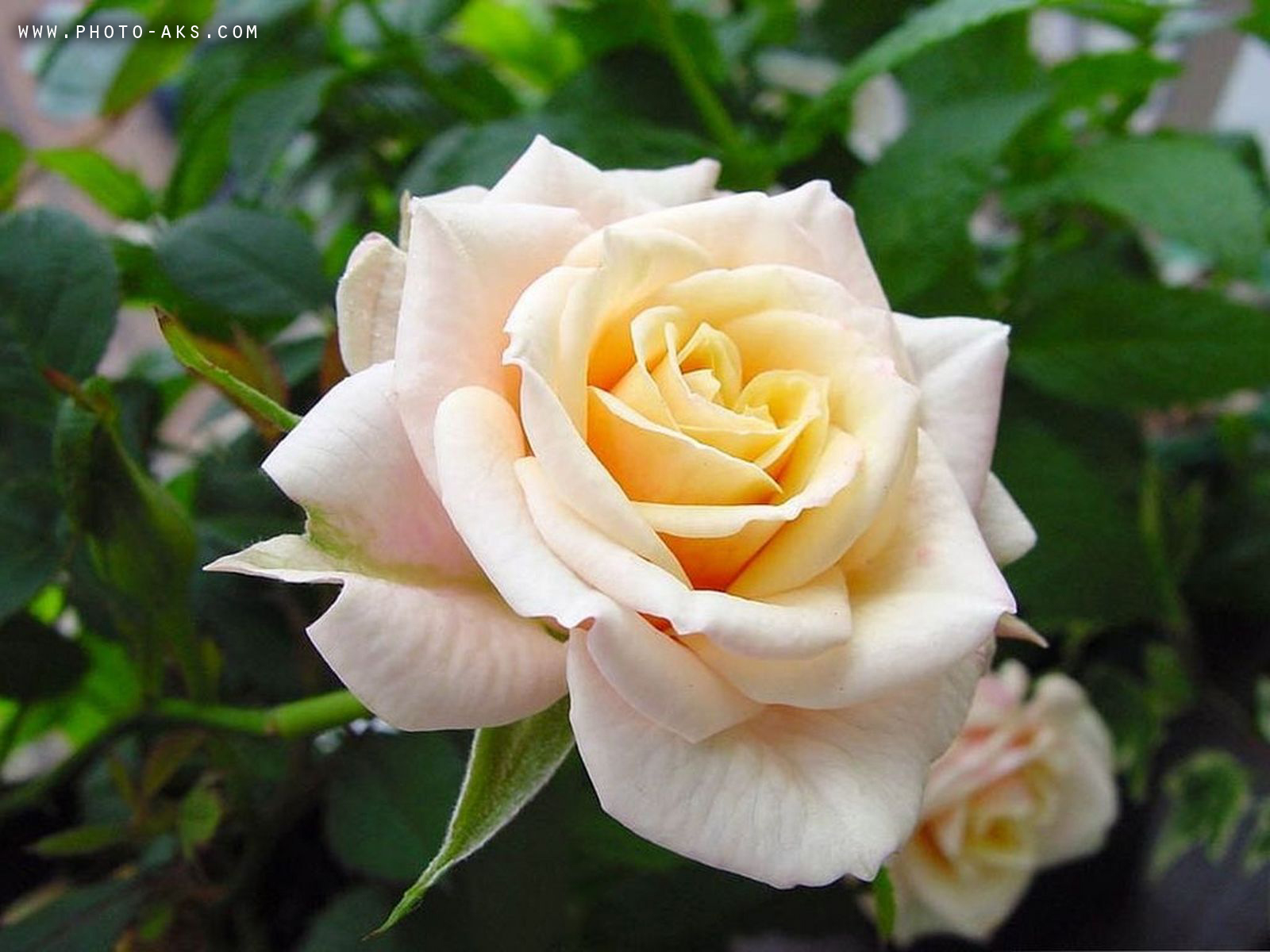 از حضور گرم و صمیمانه مدیران محترم کمال تشکر و قدر دانی را دارم .
ان شا ا... همه ما در امتحان زندگی موفق باشیم  .
با تشکر 
کاظم رحیمی
کارشناس تعاون و امور رفاهی